Costing methods in MS Dynamics NAV  (Inventory Costing-basics)
Ing.J.Skorkovský,CSc. 
MASARYK UNIVERSITY BRNO, Czech Republic 
Faculty of economics and business administration 
Department of corporate economy
Inventory Costing overview
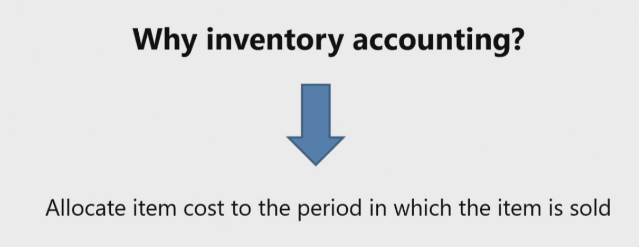 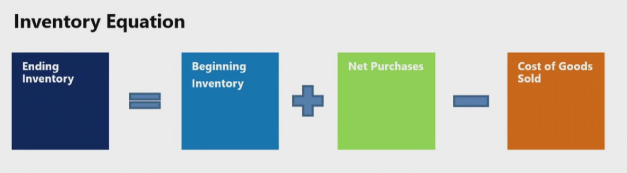 Solved for - vypočítáváno
Known
Recorded
Known
Inventory costing overview
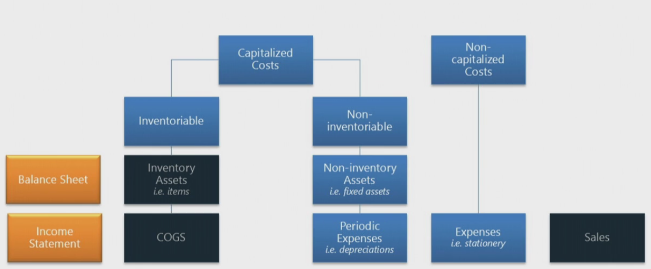 Costing methods (FIFO)
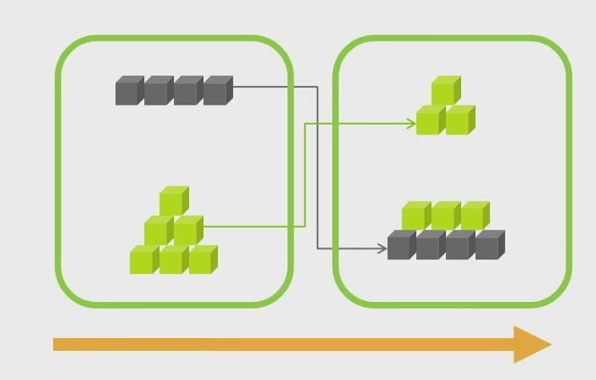 Sklad-start
Sklad-konec
Prodej(Náklady na prodané zboží )
Nákup
Cost flow assumption
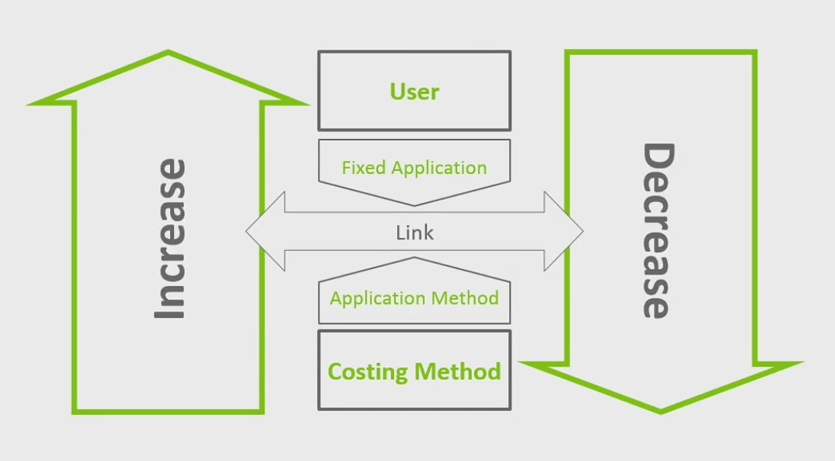 Accounting and inventory
0D
.
Starting Date
.
.
.
.
.
.
.
.
.
.
Ending Date
Value of Quantity on Hand
Value of Inventory Increases
Value of Inventory Decreases
Inventory Value on Ending Date
Inventory costing flow– zaúčtování množství
Sales(incl. purchase returns)
Purchases(incl. sales returns)
Distributor
Transfers
Inventory Adjustments
Manufacturer
Consumption
Output
Item Ledger Entries
Inventory costing flow– zaúčtování hodnoty
Direct Costs
Indirect Costs
Rounding
Revaluations
Variances
Value Entries
Inventory posting flow
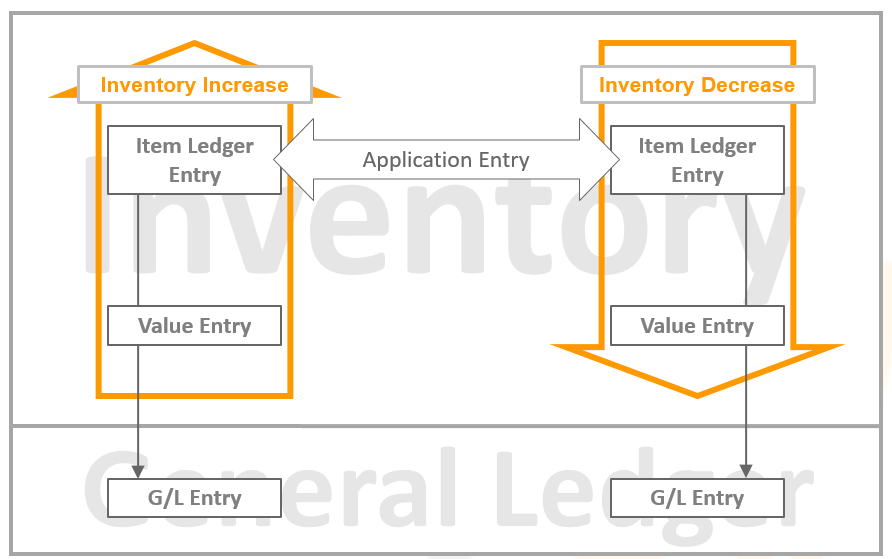 FIFO
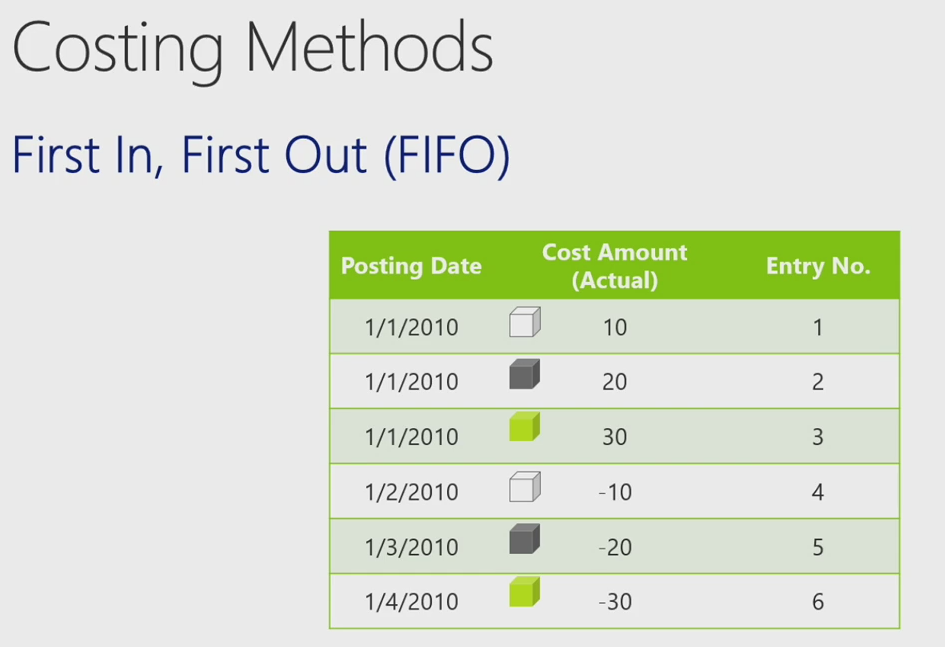 LIFO
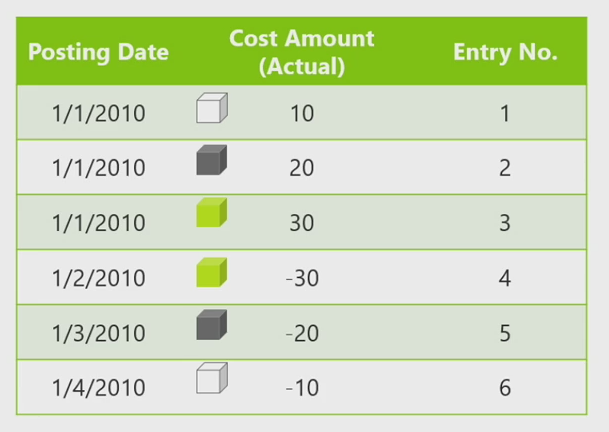 Average
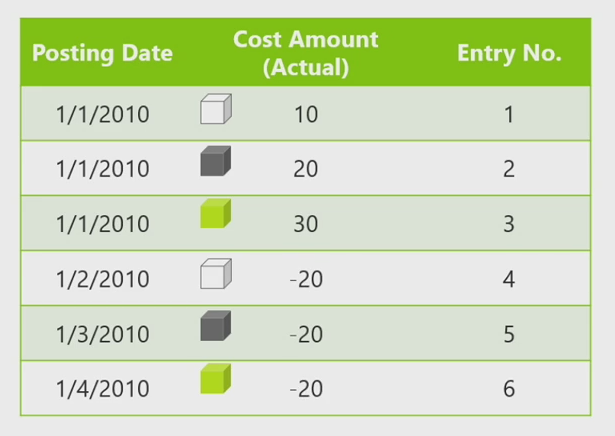 Specific (Fixed application)
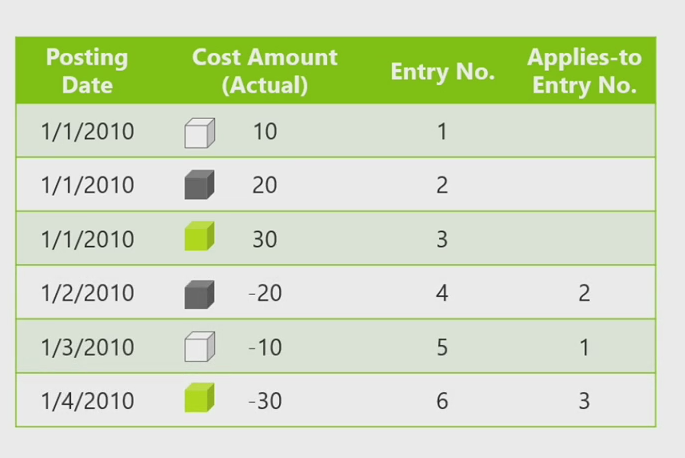 Viz označování položek s pomocí šarží !!! Výběr vyrovnání je určován 
uživatelem.
Application algorithm - algoritmus vyrovnávání
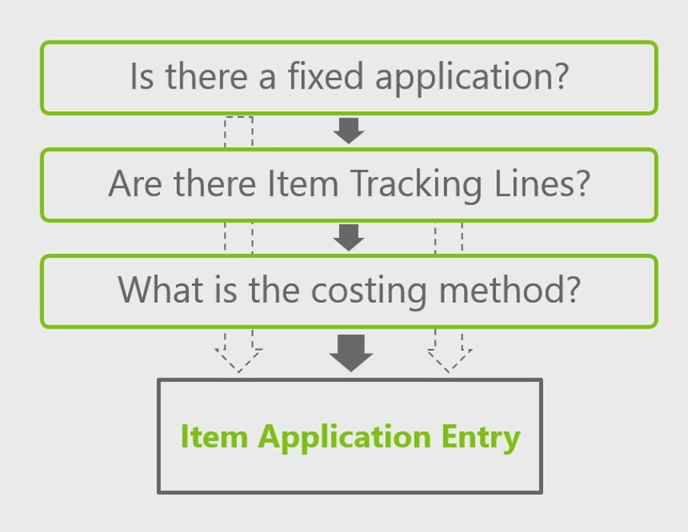 Standard – pevná cena
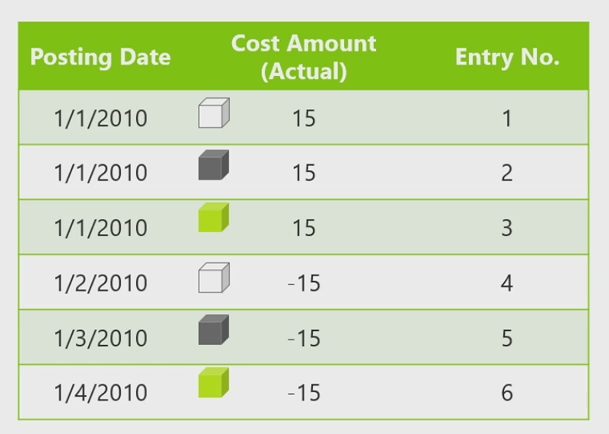 Fixed application -pevné vyrovnání
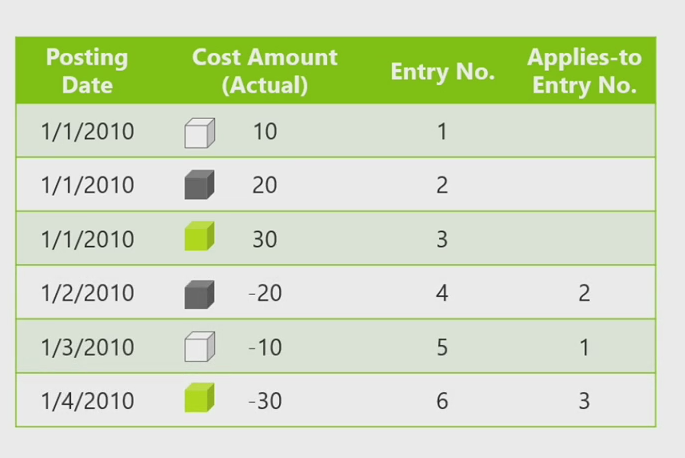 Average Cost Calculation
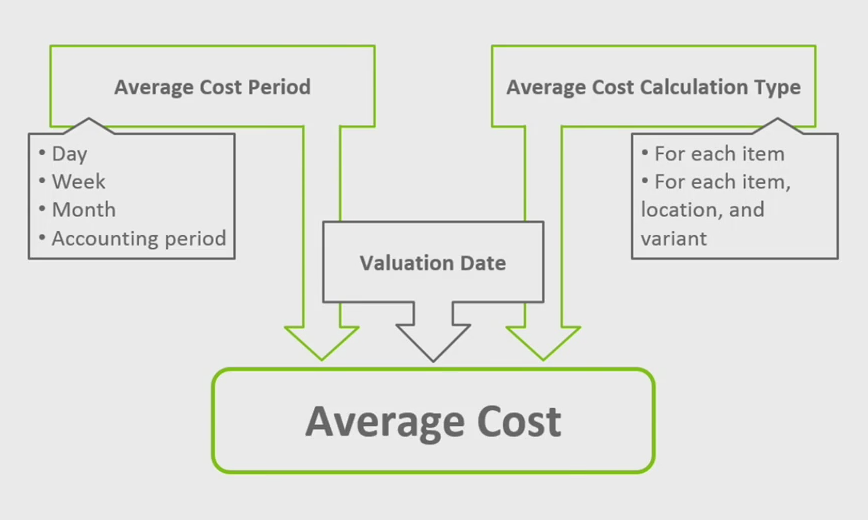 Stock Keeping unit
(Skladové jednotky)
Inventory Value determination
Posting
Reconciliation
Value Entries
(položky ocenění)

Item Ledger Entries
(položky zboží)
General Ledger Entries
(hlavní kniha)
Inventory Transaction
Average Cost calculation setup
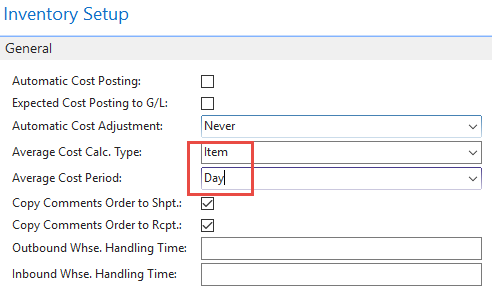 Average Calculation per day
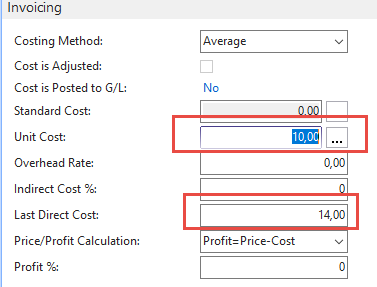 3 times Purchase of one item
With Costing methods=Average,
Costs 10, 12 and 14 ->36/3=12
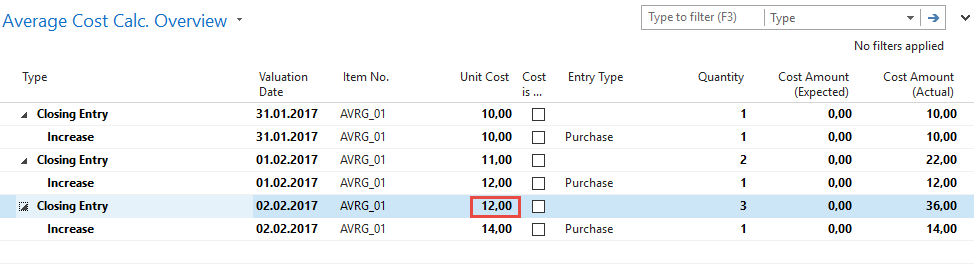 Average Calculation per day
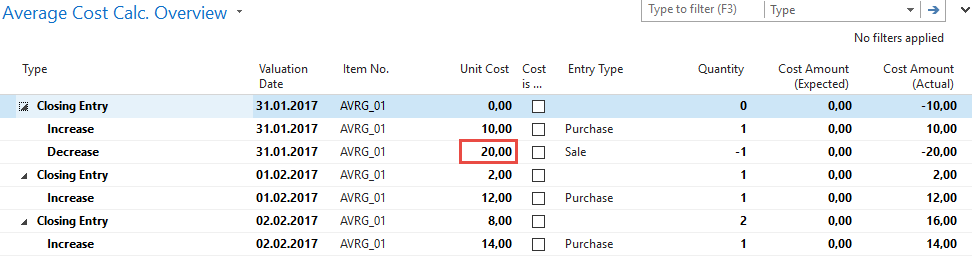 We have sold by use of item journal one item with cost (manually entered) 20,
so Closing Entry is  36-20=16 and Unit Cost per one item is 16/2=8
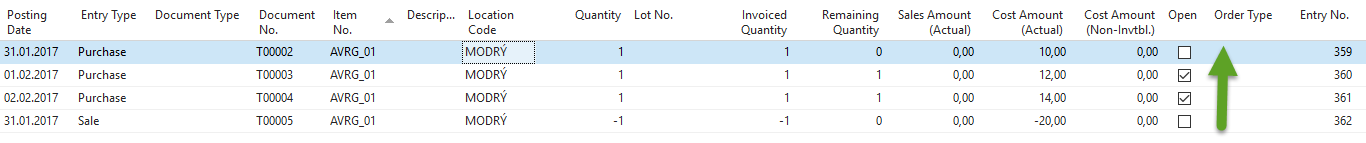 After adjustment
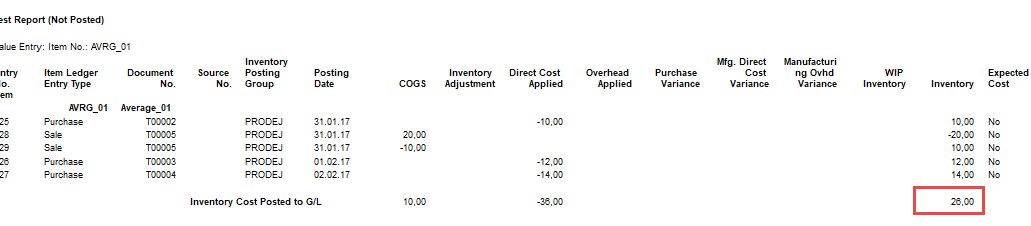 Values entered were 10+12+14 and finally applied  value after sales was 10, so 
36-10=26 = ending inventory value
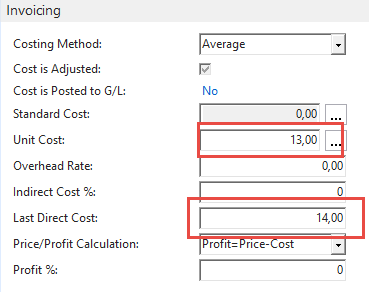 26/2=13
After adjustment
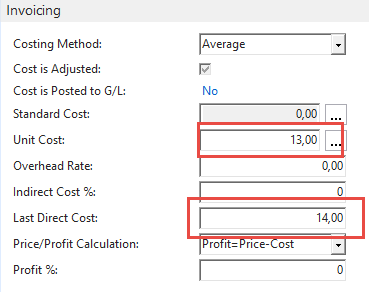 So manually entered unit cost=20 was 
replaced by applied item entry with cost 10
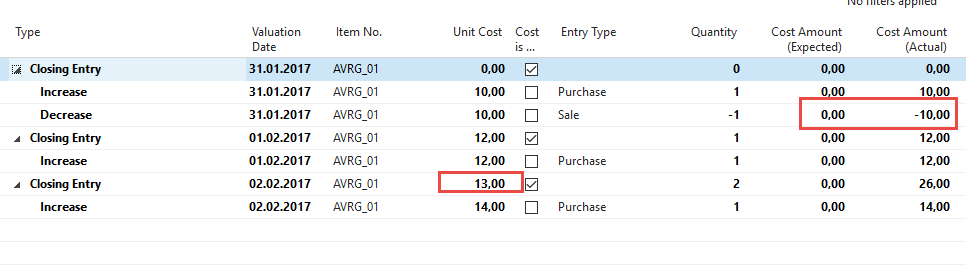 End of section(Costing methods)
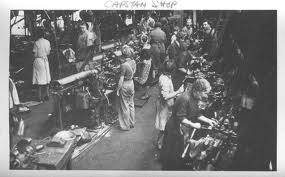